Aikuissosiaalityön chat-palvelu
Merja Paulasaari, sosiaaliohjaaja
Elina Nummikoski, hanketyöntekijä

Hyvinvoiva Etelä-Pohjanmaa –hanke
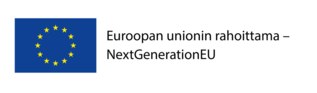 Aikuissosiaalityön chat
Aikuissosiaalityön chat käynnistyi Etelä-Pohjanmaan hyvinvointialueen laajuisesti 15.5.2023.
Aikuissosiaalityön chatissa tarjotaan asiakasohjausta työikäisten sosiaalipalveluihin liittyen Etelä-Pohjanmaan hyvinvointialueen asukkaille. 
Käyttöönottoprojekti 15.5.2023-31.12.2023:
	Yksi sosiaaliohjaaja vastaamassa chat-keskusteluihin
	Chat avoinna ma-pe klo 9-11 ja 12:30-15
	Muuna aikana mahdollista jättää kiireetön yhteydenottopyyntö, johon 	ammattilainen vastaa 3 arkipäivän kuluessa
1.1.2024 aikuissosiaalityön chat siirtyy osaksi työikäisten asiakasohjausta. Chatin aukioloaika 1.1.2024 alkaen ma-to klo 12-14, yhteydenottopyyntöominaisuus poistuu käytöstä.
Aikuissosiaalityön chatissa asiointi
Työikäisten asiakasohjausta
Yleistä ohjausta ja neuvontaa
Yksityiskohtaisempaa asiakasohjausta
Asiakkaan tilanteen ensiarviointia
Päätöksiisi ja hakemuksiisi liittyvää tietoa
Tuen tarpeet voivat liittyä esimerkiksi:
Arjessa selviytymiseen
Huoleen taloudellisesta tilanteesta
Työllistymiseen
Lähisuhdeväkivaltaan
Asumiseen
Ilman vahvaa tunnistautumista voidaan yleisellä tasolla kartoittaa tilannetta ja antaa ohjausta sekä neuvontaa. 
Tunnistautuneena (Suomi.fi tunnistautuminen) voidaan keskustella myös tietosuojan alaisista asioistasi (esim. asiakastietojen tarkastelu, päätökset)
Digitaalisen vuorovaikutuksen erityispiirteet
Kirjoituksen sävy ystävällinen ja asiallinen
Emojit: Käyttäkää varoen väärinymmärrysten välttämiseksi. Emojeilla esim. eri sukupolville eri merkitys
Asiakkaan henkilötiedot (mm. nimi, puh.nro, sijainti) pyydetään ainoastaan vahvan tunnistautumisen (suomi.fi) kautta. 
Keskustelu voidaan tarvittaessa muuttaa videoyhteydeksi
Aikuissosiaalityön chatin prosessikuvaus
Asiakastietojärjestelmän lisäksi tilannearvion mukaan:
Annetaan ko. yhteystiedot ja ohjataan ottamaan itse yhteyttä
Tarkistetaan yhteystiedot ja välitetään tieto & yhteydenottopyyntö ko. yksikköön/ työntekijälle
Asia ei asiakasohjauksen keinoin hoidettavissa esim. vaatii pta ja/tai erityistä tukea tarvitseva.
Muu asiakkaan tilanteesta johtuva syy
Asia ei vaadi tunnistautumista esim. yleinen ohjaus ja neuvonta.
Asia hoidetaan chatissä tai asiakas ohjataan oikean palvelun piiriin
Anonyymi keskustelu
ei vaadi erillistä kirjausta.
Anonyymi yhteydenotto chatissa
Keskustelun avaus/
asiakas poimitaan jonosta
Tunnistautuneena käydyistä keskusteluista tehdään AINA kirjaus asiakastietojärjestelmään
Asia hoidetaan chatissä, keskusteluun lisätään tagit ja asiakastietojärjestelmään tehdään tarvittavat kirjaukset/päätökset
Työntekijä pyytää vahvaa tunnistautumista
Asia hoidettavissa asiakasohjauksen keinoin (Asiakasohjauksen kriteerit)
Laaja asiakastietojärjestelmän käyttöoikeus (Etelä-Pohjanmaan alue)
Asiakas haluaa keskustella tunnistautumista vaativista asioista esim. omat päätökset
Asia vaatii erillistä tiedotusta asiakkaan työntekijälle esim. lisätietoa asiaan, joka vireillä jollain työntekijällä
Asiakastietojärjestelmäkirjauksen lisäksi tieto turvasähköpostilla tai puhelimitse ko. työntekijälle tai yksikköön
Kirjaaminen
Anonyymit keskustelut:
Asia ei vaadi tunnistautumista esim. yleinen ohjaus ja neuvonta.
Ei merkintöjä asiakastietojärjestelmään

Tunnistautuneena käydyt keskustelut:
Suomi.fi tunnistautumista pyydetään aina, mikäli katsotaan asiakastietoja
Aina tiivistelmä asiasta asiakastietojärjestelmään

Tietosuojaseloste: ”Vahvasti tunnistautuneena käytyjen chat- ja etävastaanotot yhteenvedot ammattilainen kirjaa asiakas- ja potilastietojärjestelmään, jossa ne säilytetään lakien määräämän ajan”
Tilastointi
Tilastointi Ninchat järjestelmässä tägien avulla.
Valitse vain yksi asia per ryhmä
Yleiset: esim. konsultaatio, testi, keskeytynyt keskustelu, anonyymi
Valitaan vain tarvittaessa
Sosiaalipalvelut, yhteydenoton syy
Valitse yksi vaihtoehdoista 
Tägit rinnastettu asiakastietojärjestelmän tilastointimerkintöihin
Miten asia hoitui 
Valitse yksi vaihtoehdoista
Tiedolla johtamisen määritystyö kesken
Etelä-Pohjanmaan hyvinvointialueen chat palvelu
Aikuissosiaalityön chat toimii osana Etelä-Pohjanmaan hyvinvointialueen chat-palvelua. Voit lukea lisää chat palvelu kokonaisuudesta hyvaep.fi tästä